Student ServicesDisability Advice, Support Worker ServiceStudy Resources
Structuring Paragraphs in Reflective Writing
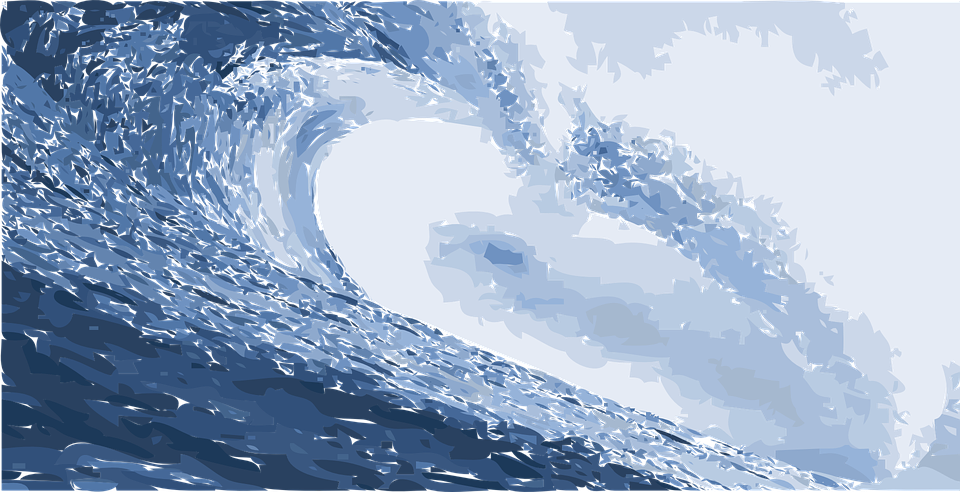 Structuring Paragraphs in Reflective Writing
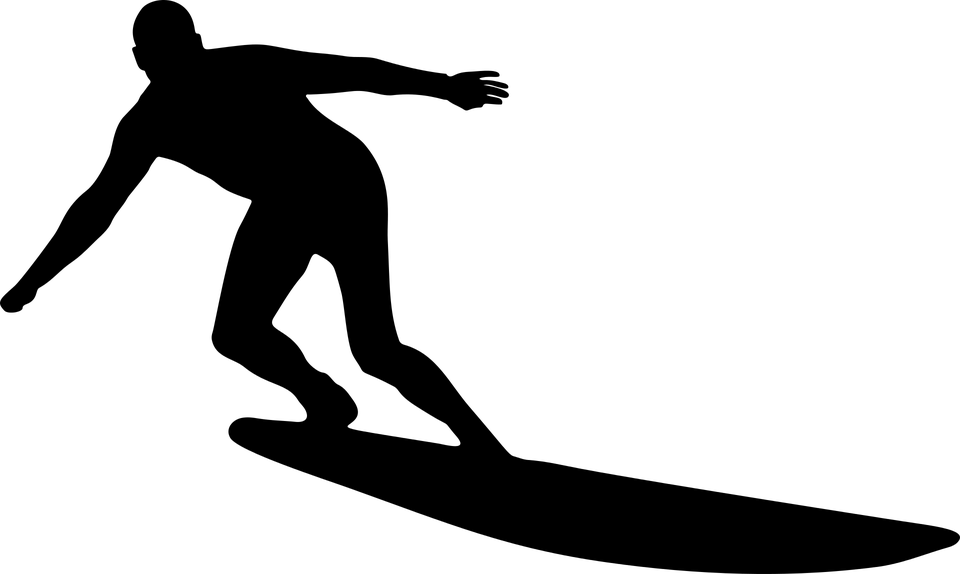 This resource aims to:
Explain briefly what is meant by ‘reflective writing’
Show how to structure a paragraph by combining your real-life experiences with academic theory
Provide three different examples of reflective paragraphs
Suggest resources for ‘next steps’ for students wanting to further their reflective writing skills
Reflective Writing
What?
Reflective writing requires the student to think about their own real-life experiences and try to make meaning from them by relating them to academic theory with a view to making things better.
Some courses, like nursing, make connections between theory (what you learn) and practice (what you do). Written reflections demonstrate your progress and show that you can improve your practice according to what you learn on your course.
Why?
Write about your experiences in the first person (using ‘I’ or ‘we’) and compare them to the academic theories you learn about on your course or read about in journal articles and text-books. The following slides will give you an example of how to do this.
How?
Reflective tasks require the writer to connect theory to practice.

Wave up and down in your writing between real-life experiences and the academic theories that might explain them or provide further insight.
Academic theory
Real-life experience
Source: Johnson (2020) adapted from Kirk (2017)
https://www.youtube.com/watch?v=P-NPNeNtr_8
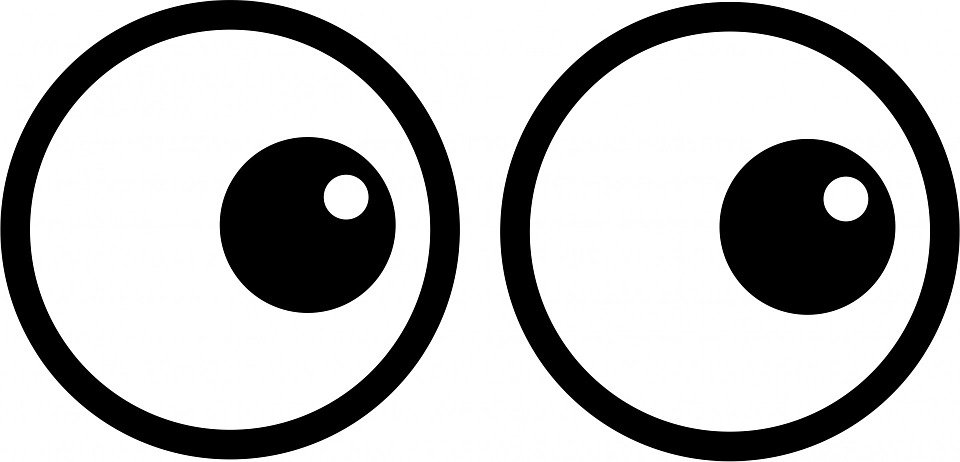 Watch this very helpful short clip
Paragraphs can be structured around an event or real-life example and draw on relevant theory in a number of ways. Here are three options for structuring a paragraph taken from the video clip in the previous slide.
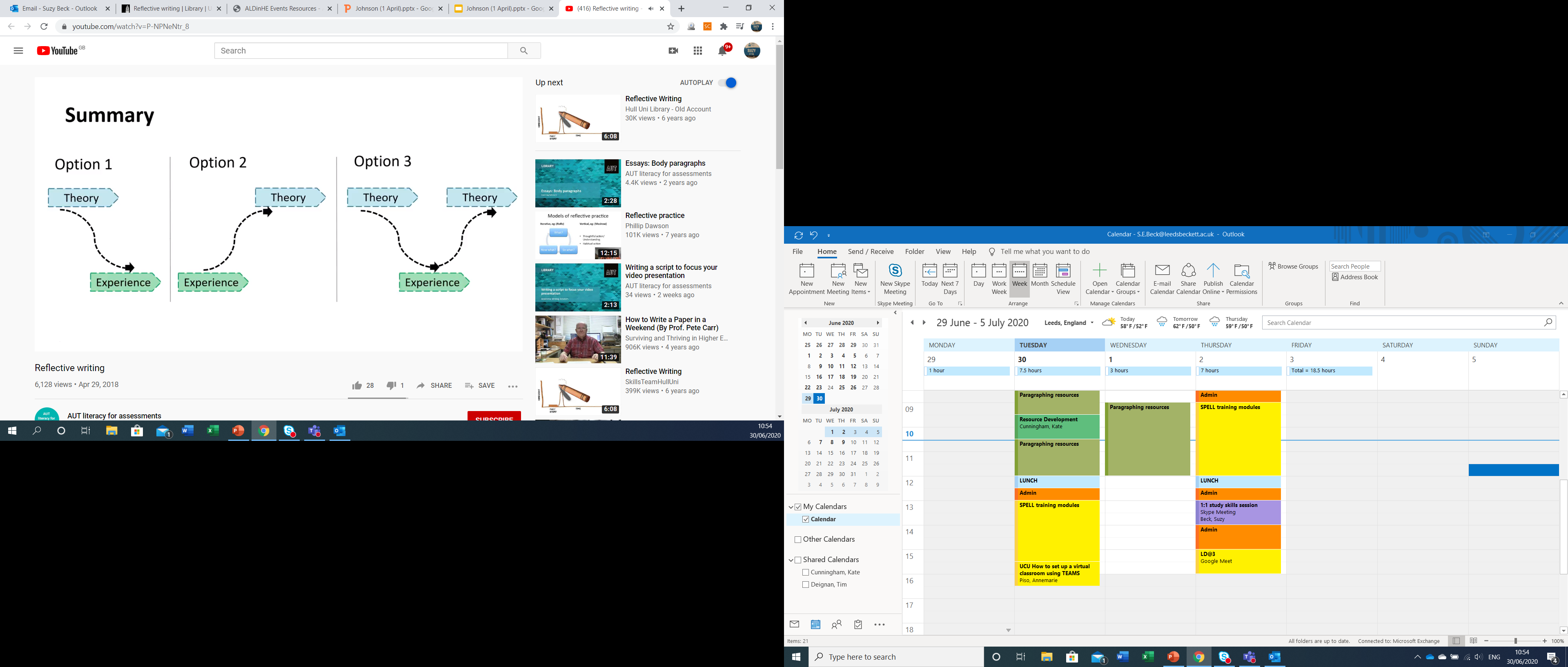 Source: Auckland University of Technology (2018)
Option 1
Here is an example of how to start with the theory or relevant literature and connect it to your real-life experience.
According to the Department of Health and Human Services (DHSS) (2011), a child at the age of four years old is able to fully speak, has the knowledge of basic aspects of grammar such as pronouns, and is able to sing and tell stories.
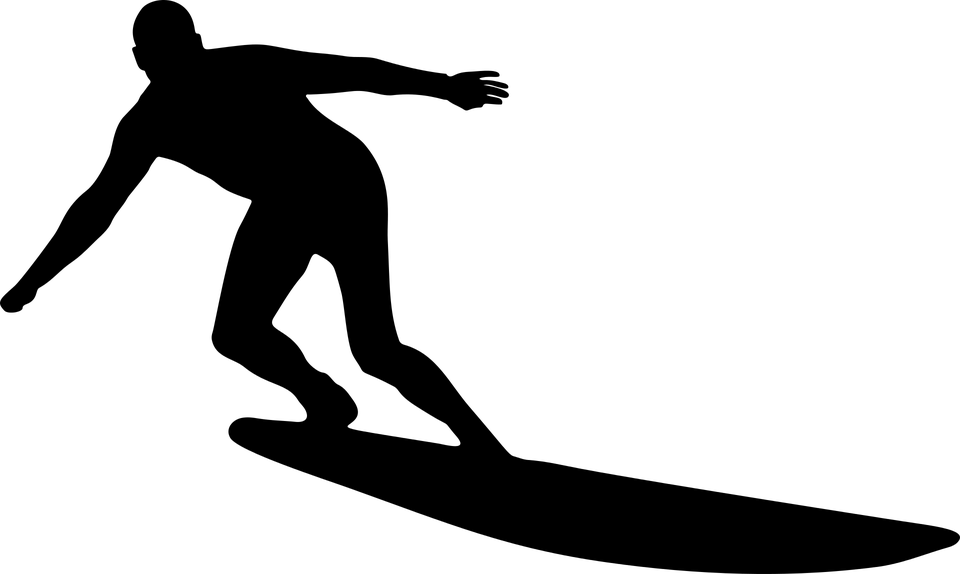 Wave down
The DHSS guidelines suggest that Child A should be able to speak quite well by his age. Therefore, it contradicts the key worker’s view that A’s lack of speech is not currently something to worry about.
Source: Johnson (2020)
Option 2
Turner (2013) explains that the main belief of the High Scope philosophy is that children form their learning by working with materials, people and ideas. It is similar to the approach called ‘Active Learning’ outlined by Wiltshire (2013).
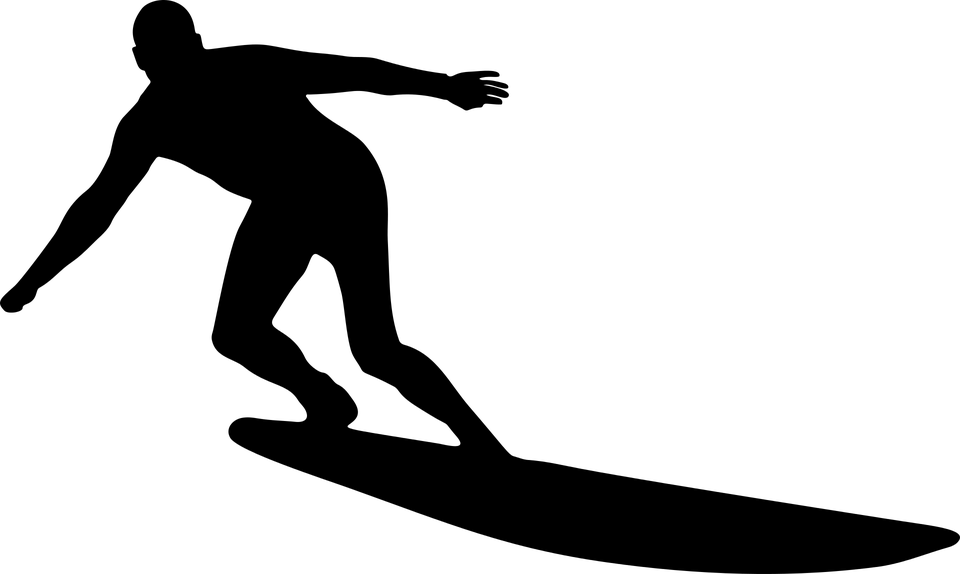 Wave up
This example shows how to start with the real-life experience and link it to the relevant theory.
In my experience, the nursery works well with applying the ‘High Scope’ approach into their practice. The high scope approach builds and identifies on children’s strengths, interests and abilities. This allows many children in the centre to benefit from tailored learning.
Source: Johnson (2020)
Option 3
In this longer example, the writer has started with some theory and linked it to their experience of school sports before linking back again to a different theory. It demonstrates how to link theory to practice in reflective writing.
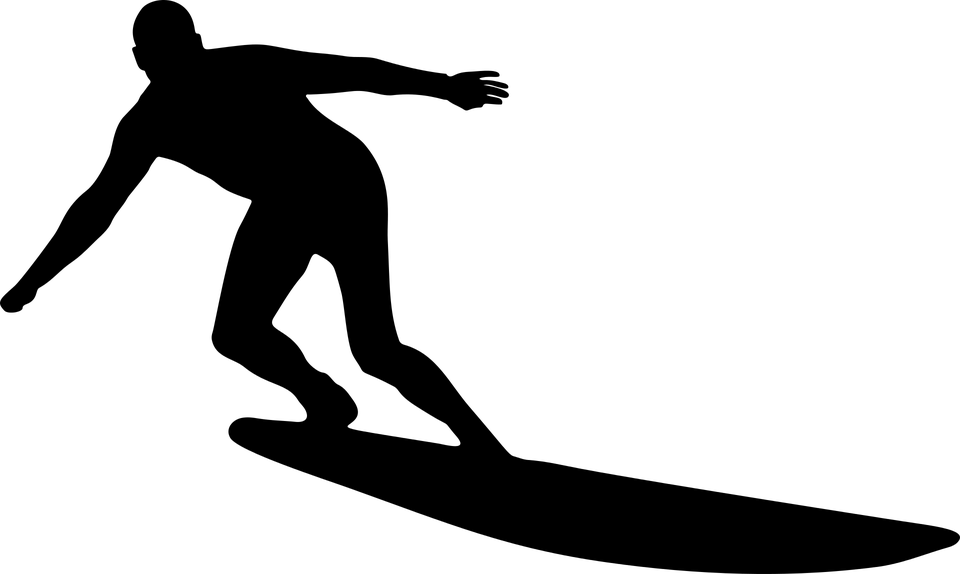 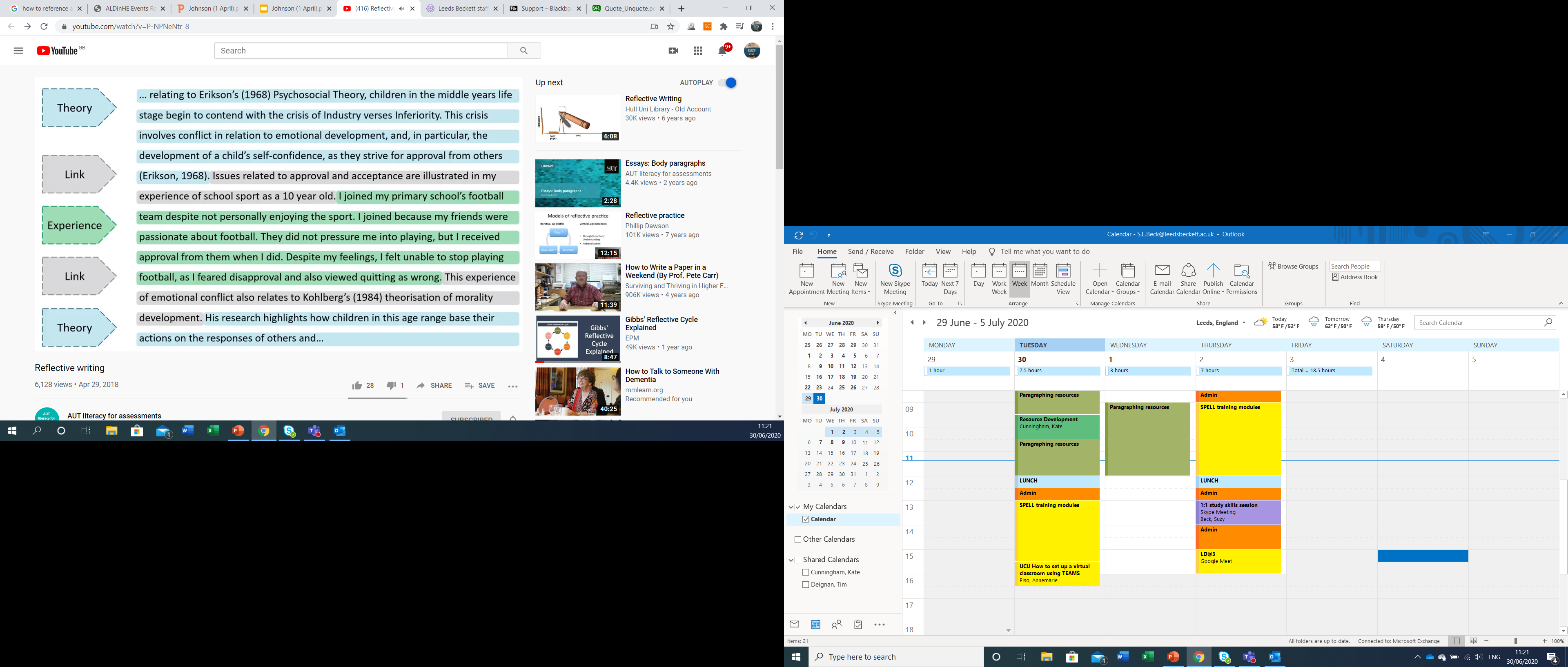 Wave down
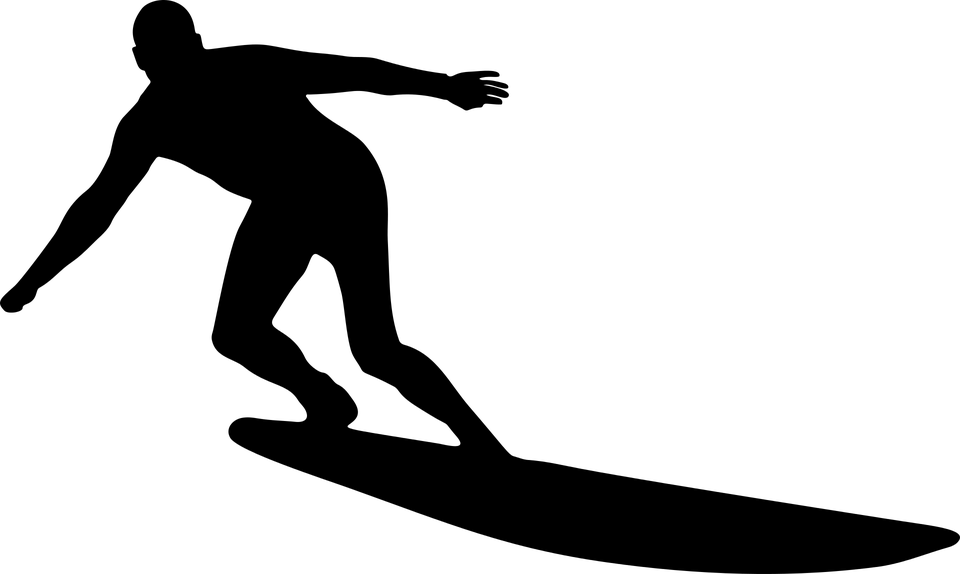 Wave up
Source: Auckland University of Technology (2018)
Next Steps
This resource provides a basic introduction to structuring paragraphs in reflective writing. 
Here are links to online resources for students wanting to take their understanding further:

https://www.plymouth.ac.uk/uploads/production/document/path/1/1717/Reflective_Writing.pdf
https://libguides.hull.ac.uk/reflectivewriting/index
Williams, K., Woolliams, M. and Spiro, J. (2012) Reflective Writing. Basingstoke: Palgrave Macmillan. Available from:<http://search.ebscohost.com.ezproxy.leedsbeckett.ac.uk/login.aspx?direct=true&db=cat00621a&AN=leeds.687038&site=eds-live&scope=site >
References
Auckland University of Technology (2018) Reflective writing. [Online video], April 2018. Available from:<https://www.youtube.com/watch?v=P-NPNeNtr_8>[Accessed 30 June 2020].

Johnson, I. (2020) Reflective writing: Surfing the wave. [PowerPoint presentation] Available from:<https://drive.google.com/file/d/1odVBk5tLk0yYCVPK96F0S6u1Zs58Ebuv/view>[Accessed 30 June 2020].

Kirk, S. (2017) Waves of reflection: Seeing knowledges in academic writing. In: Kemp, J. ed. EAP in a rapidly changing landscape: Issues, challenges and solutions – Proceedings of the 2015 BALEAP Conference. Reading: Garnet Publishing Ltd. Available from:<http://legitimationcodetheory.com/wp-content/uploads/2018/06/2017Kirk.pdf>[Accessed 30 June 2020].

University of Hull (date unavailable) Reflective Writing. [Online guide]. Available from:<https://libguides.hull.ac.uk/reflectivewriting/index >[Accessed 9 July 2020].

University of Plymouth (date unavailable) Reflective Writing. [Online leaflet]. Available from:<https://www.plymouth.ac.uk/uploads/production/document/path/1/1717/Reflective_Writing.pdf>[Accessed 9 July 2020].

Williams, K., Woolliams, M. and Spiro, J. (2012) Reflective Writing. Basingstoke: Palgrave Macmillan. Available from:< http://search.ebscohost.com.ezproxy.leedsbeckett.ac.uk/login.aspx?direct=true&db=cat00621a&AN=leeds.687038&site=eds-live&scope=site > [Accessed 9 July 2020].
Contact Details:
supportworkerservice@leedsbeckett.ac.uk
disabilityadvice@leedsbeckett.ac.uk